স্বাগতম
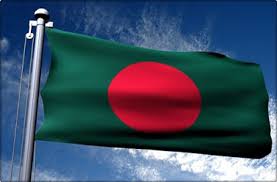 পরিচিতি
পরিচিতি নাম্বার ঃ ৭২২,                              শ্রেণি ঃ একাদশ
নাম ঃ লক্ষন কুমার কুণ্ডু                              বিষয় ঃ যুক্তিবিদ্যা
 প্রভাষক, দর্শন                                           অধ্যায় ঃ বিজ্ঞান ও দর্শন
রামদিয়া, সরকারি এস কে কলেজ                     সময় ঃ  ১১.০০-১১.৪৫
কাশিয়ানী, গোপালগঞ্জ
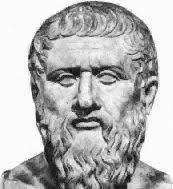 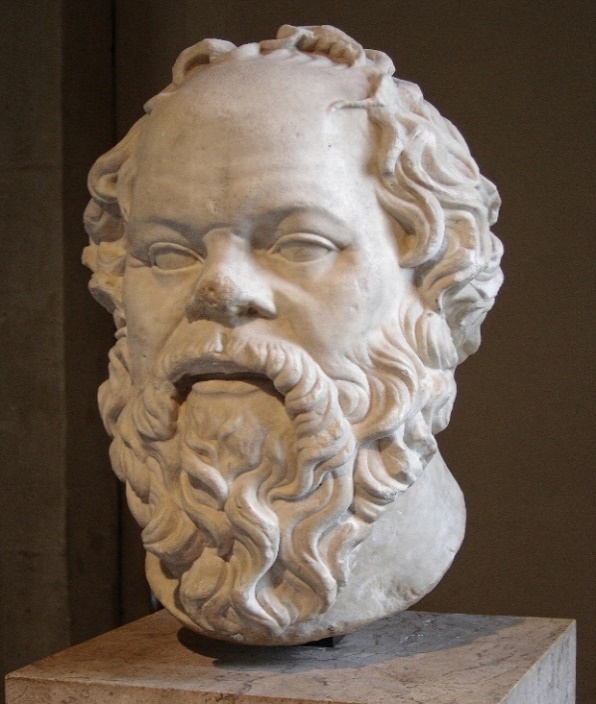 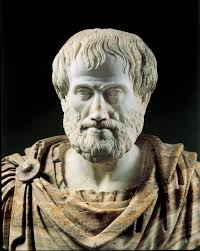 বিষয়বস্তু
বিজ্ঞান সম্পর্কীয়  উপাত্ত
দর্শন সম্পর্কীয় ছবি
এরিস্টটল
সক্রেটিস
প্লেটো
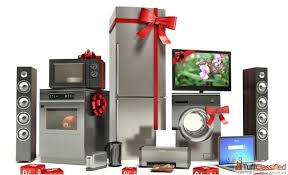 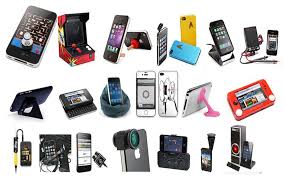 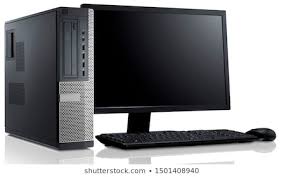 শিখনফল
এই পাঠ শেষে শিক্ষার্থিরা------
দর্শন সম্পর্কে বিশ্লেষণ করতে পারবে
বিজ্ঞানের লক্ষ্য ও উদ্দেশ্য চিহ্নিত করতে পারবে 
 দর্শন ও বিজ্ঞানের সম্পর্ক  ব্যাখ্যা করতে পারবে ।
দর্শন কি ?
জগত ও জীবন সম্পর্কীয় মৌলিক সমস্যাবলীর যৌক্তিক অনুসান্ধান করাই হচেছ দর্শন।
দর্শনর আলোচ বিষয় কি ?
জ্ঞানতত্ব
মূল্যবিধ্যা
নীতিবিদ্যা
অধিবিদ্যা
যুক্তিবিদ্যা
একক কাজ
দর্শনর সরুপ কি ?
বিজ্ঞান কি ?
বিজ্ঞান হল বিশেষ জ্ঞান
প্রকৃতির কোন বিশেষ শাখা নিয়ে পৃথকভাবে আলোচনা করাই হল বিজ্ঞান
জীববিজ্ঞান, পদার্থবিজ্ঞান,রসায়ান
বিজ্ঞানর পরিধি ও আলোচ্য বিষয়
জোড়ার কাজ
বিজ্ঞানের সুবিধা ও অসুবিধা আলোচনা কর
বিজ্ঞান ও দর্শনের সম্পর্ক
বাড়ির কাজ
বিজ্ঞান ও দর্শন কিভাবে মানব কল্যাণে নিয়োজিত ব্যাখ্যা কর
মূল্যায়ন
দর্শন কি ?
বিজ্ঞান কি ?
ধন্যবাদ